PERDIDA EM MARTE:PATHFINDER
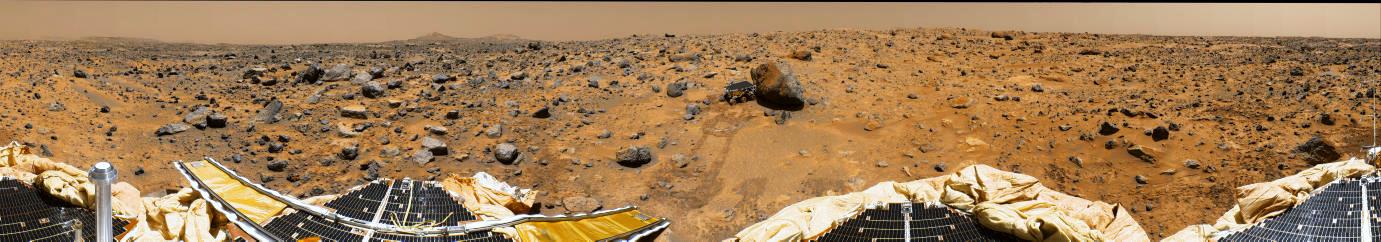 Natália Palivanas
natalia.palivanas@usp.br
MOTIVAÇÃO
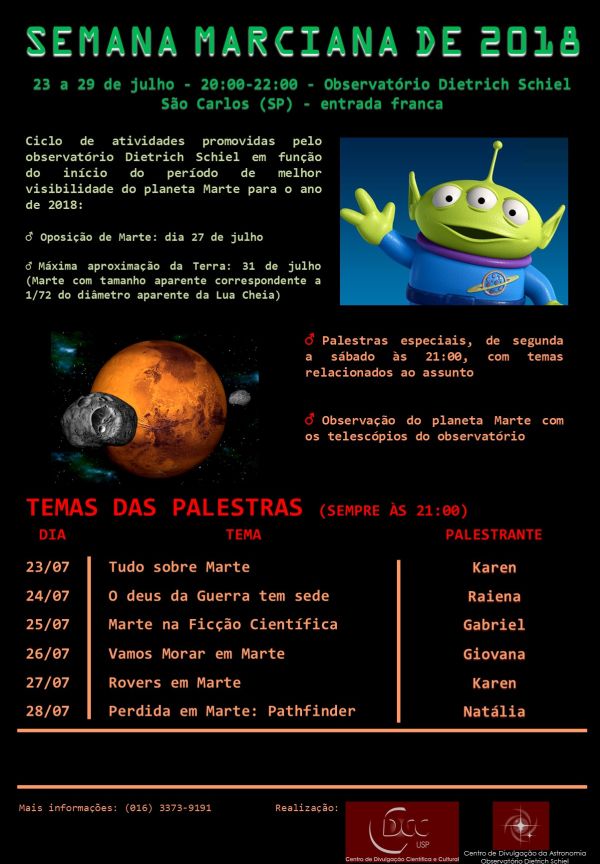 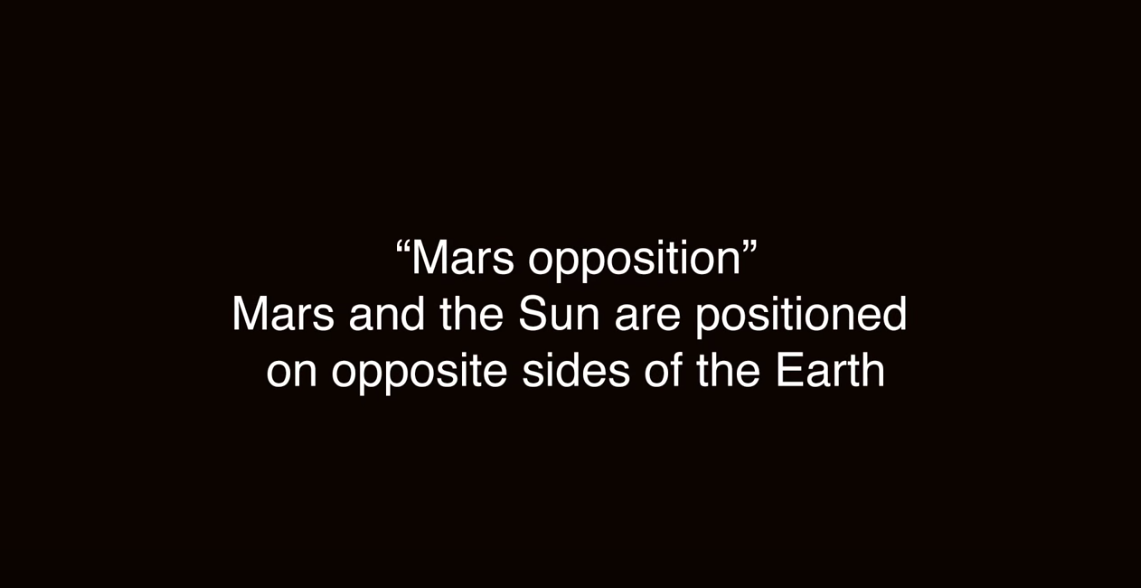 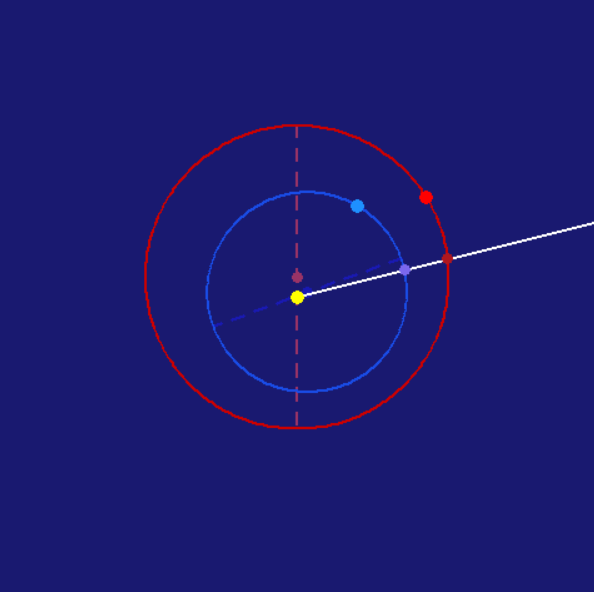 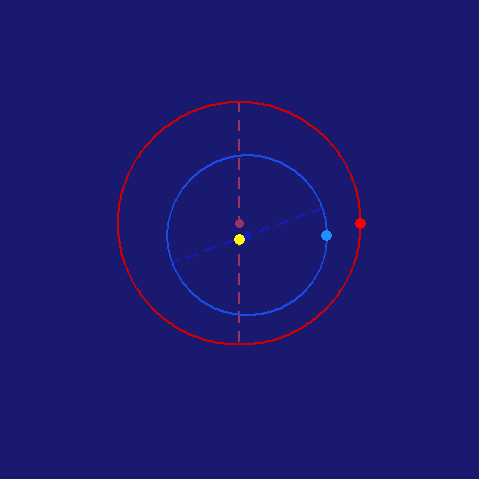 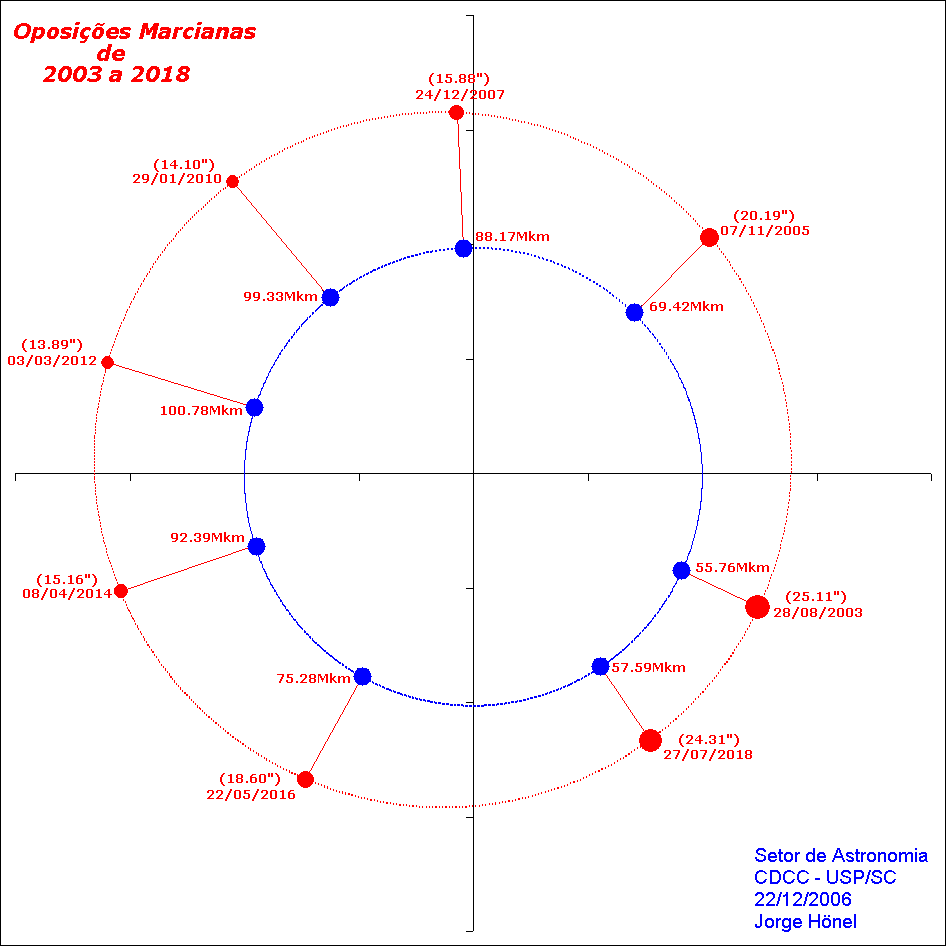 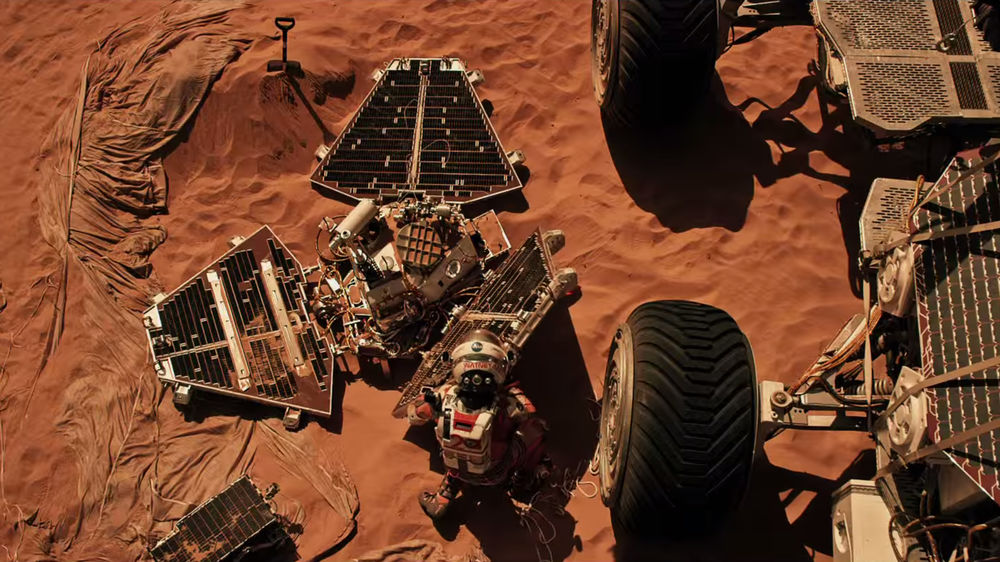 “Perdido em Marte”, 2015
História
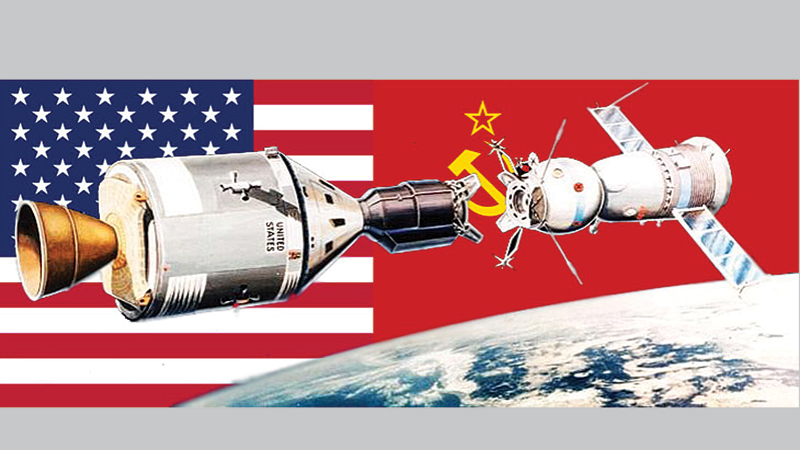 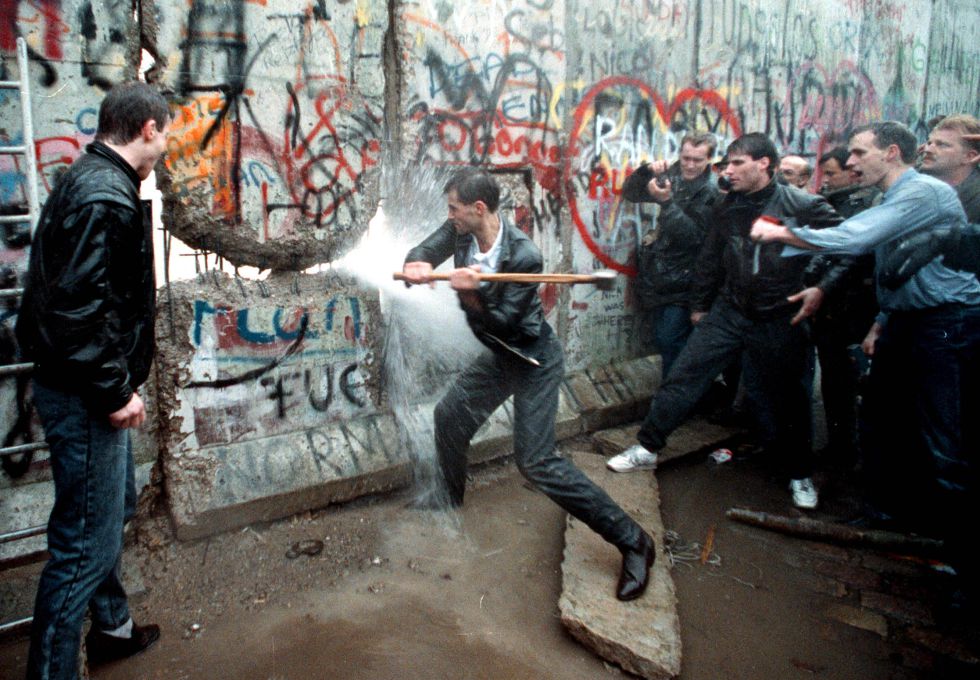 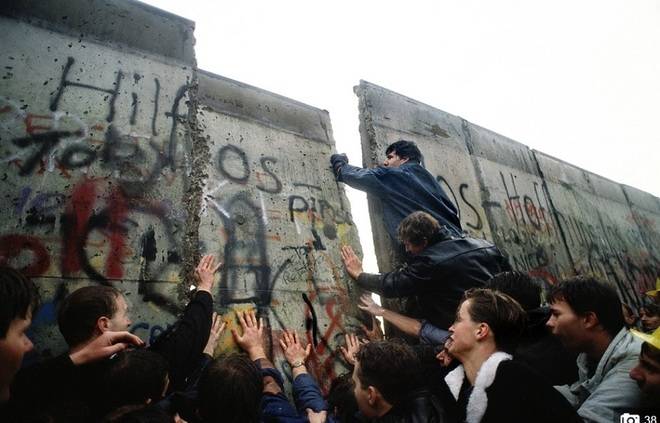 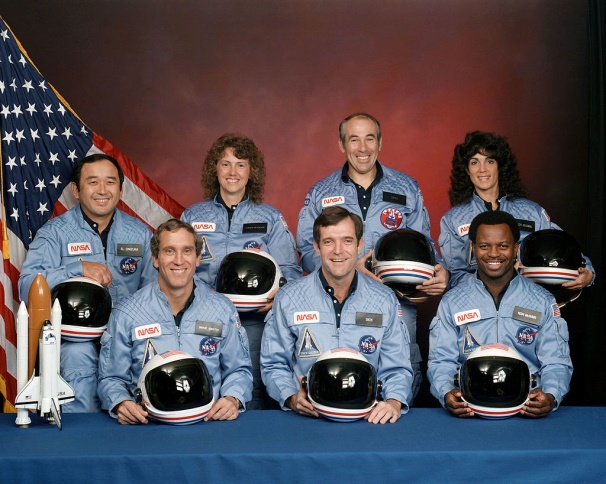 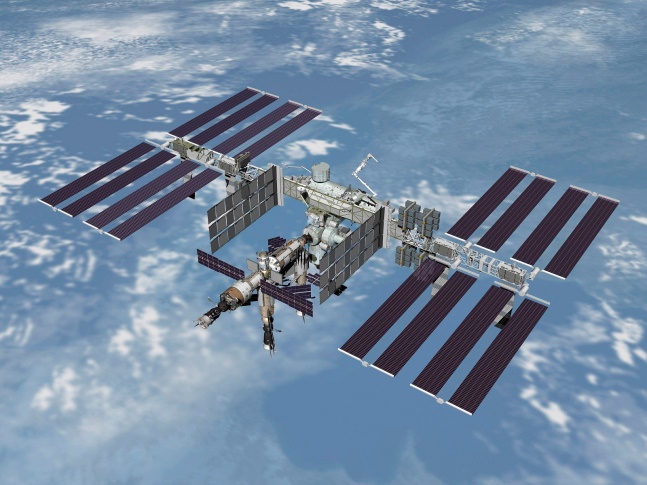 Challenger - 1988
Estação Espacial Internacional
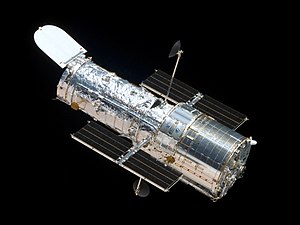 Telescópio Espacial Hubble - 1990
DESAFIO: Criação e teste de tecnologias melhores e mais baratas
DESAFIO: Criação e teste de tecnologias melhores e mais baratas
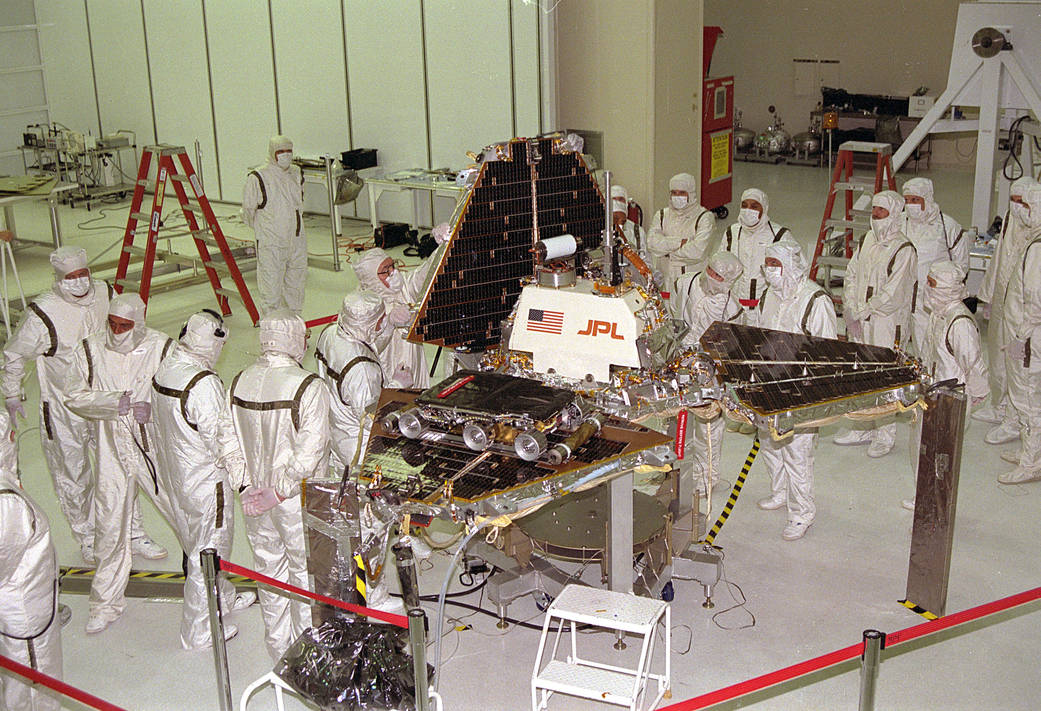 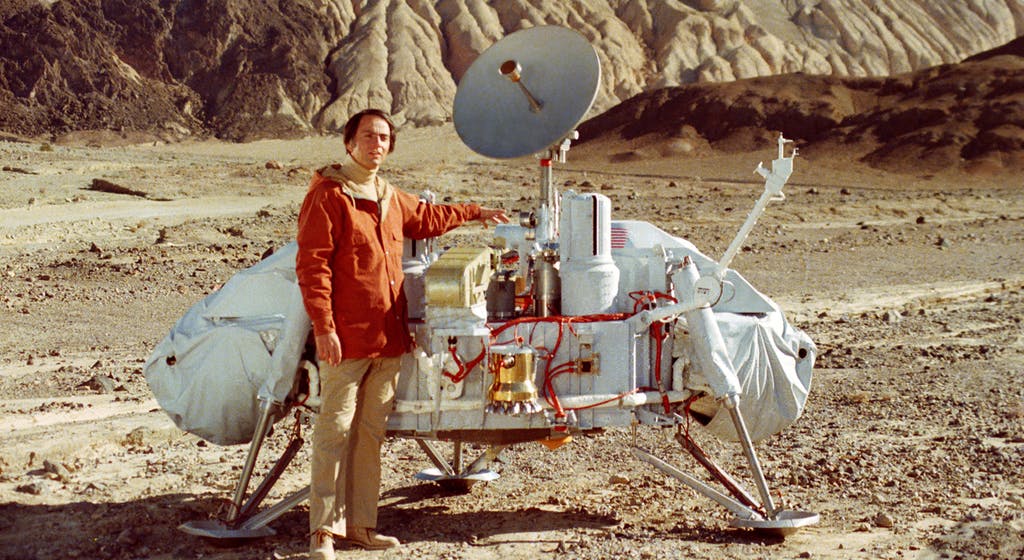 X
US$ 265 mi
Pathfinder
US$ 3.5 bi
Viking
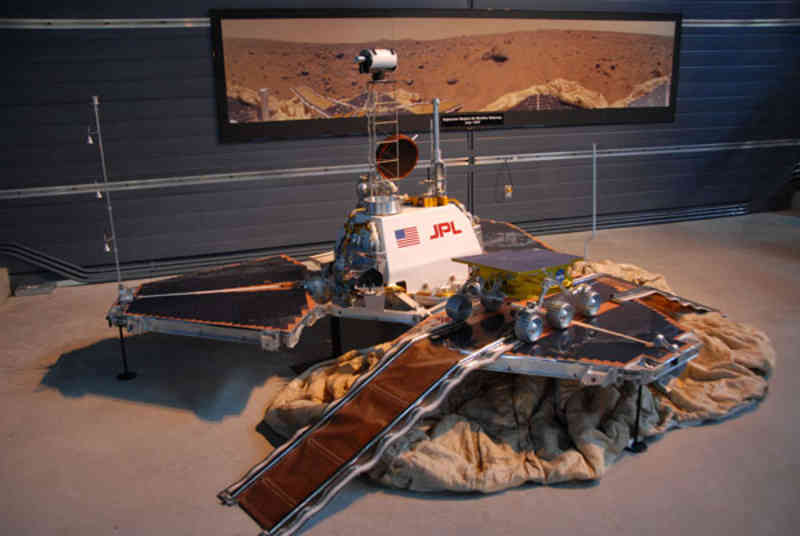 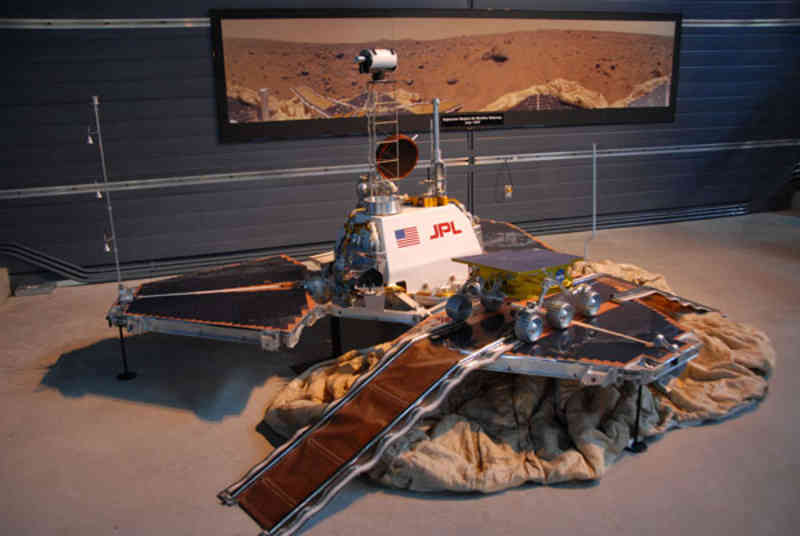 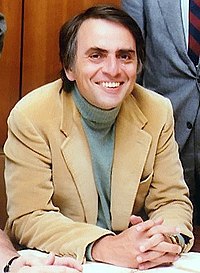 Carl Sagan
(1934 – 1996)
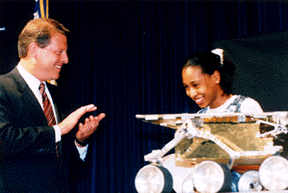 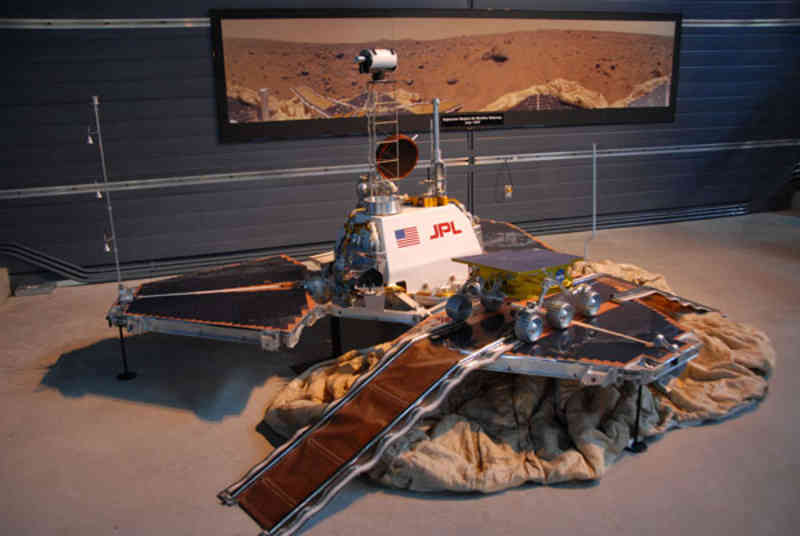 Valerie Ambroise
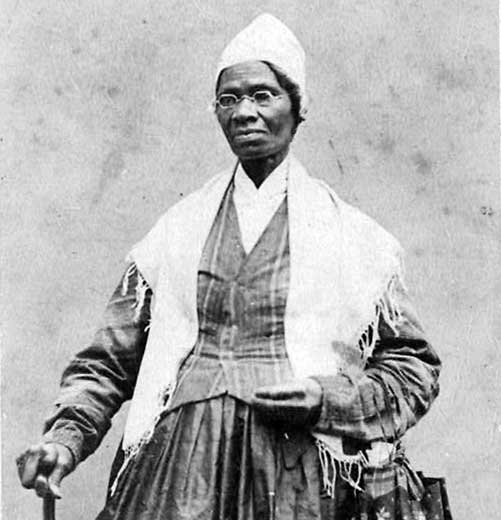 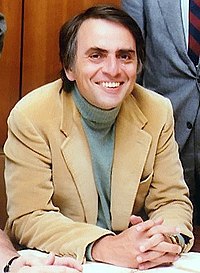 Soujorner Truth
(1979 – 1883)
Carl Sagan
(1934 – 1996)
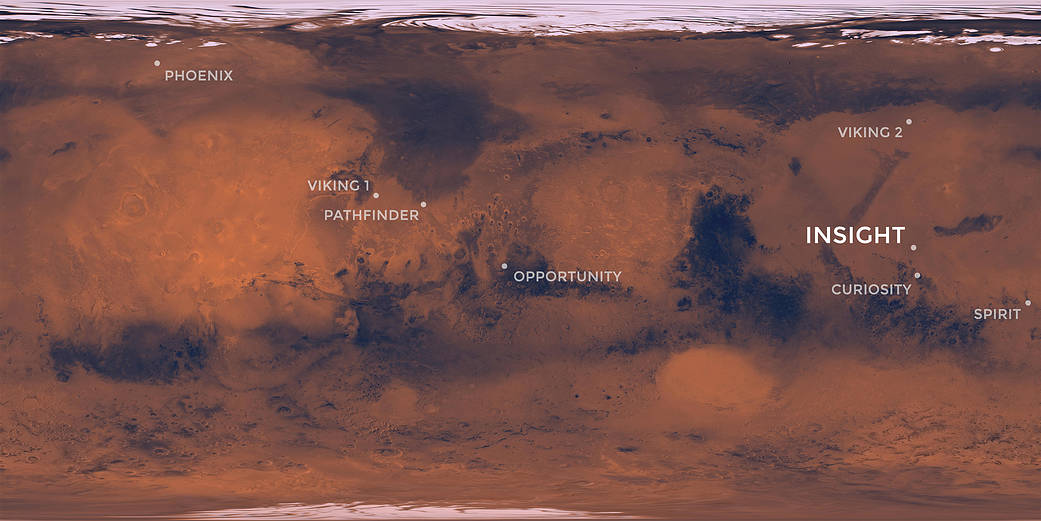 Ares Vallis, Chryse Planitia, Oxia Palus
19°7’48”N 33°13’12”O
INOVAÇÕES
Nova maneira de pousar uma sonda em Marte.
Primeira rover a pousar e andar em solo marciano.
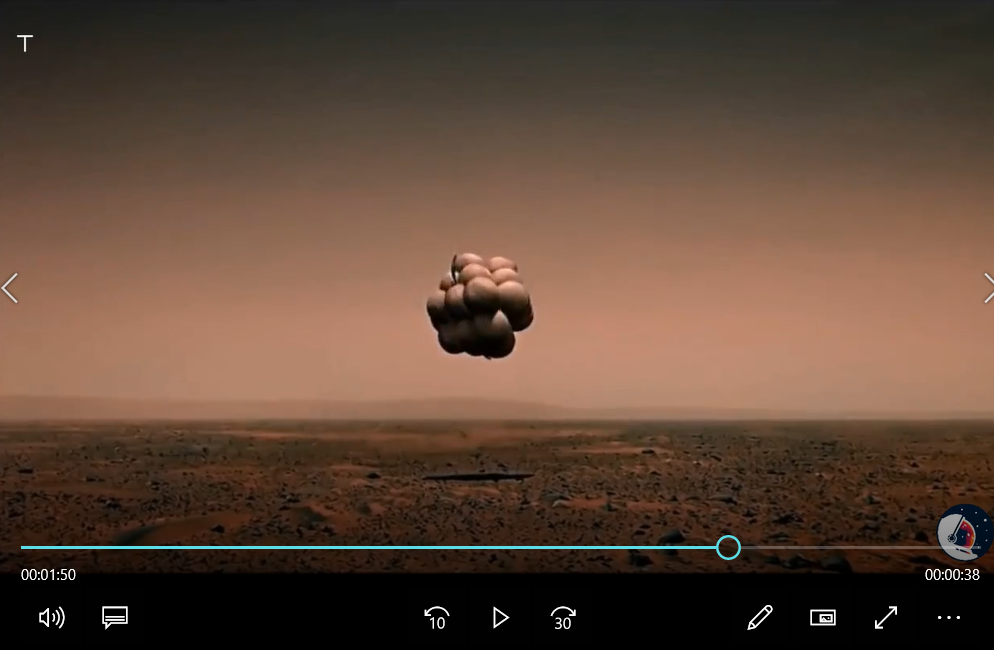 O QUE ELAs ESTUDaram LÁ?
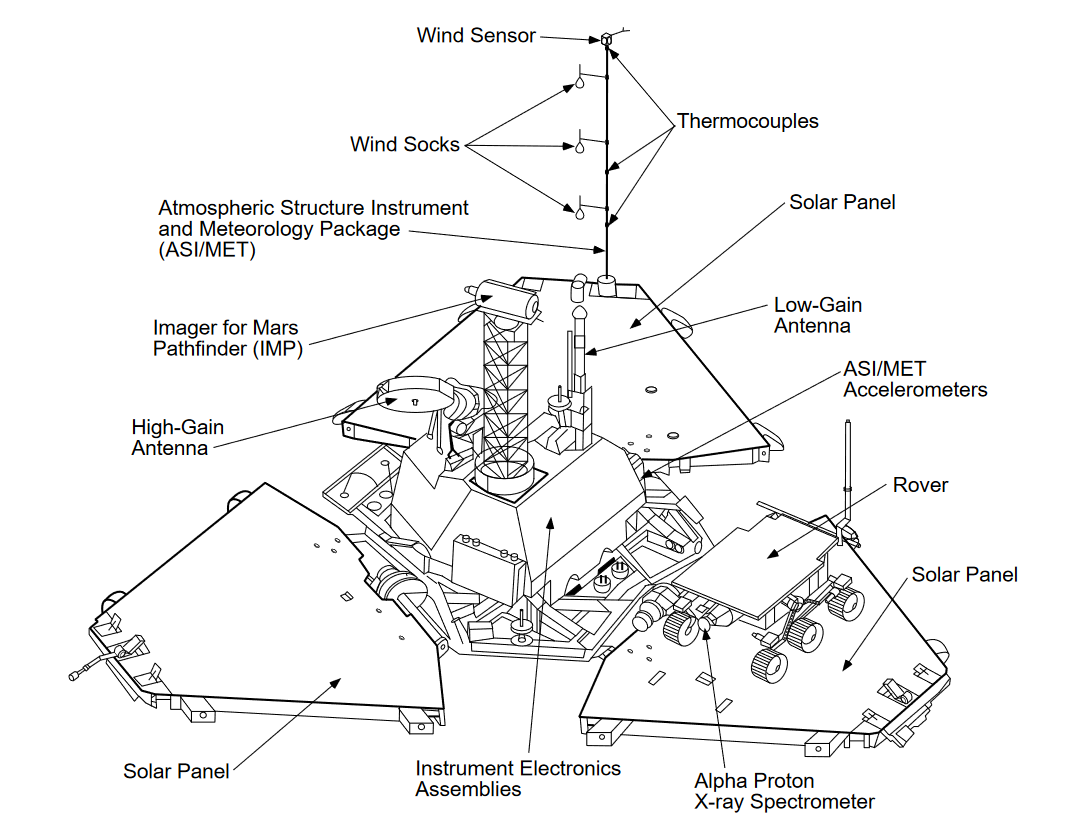 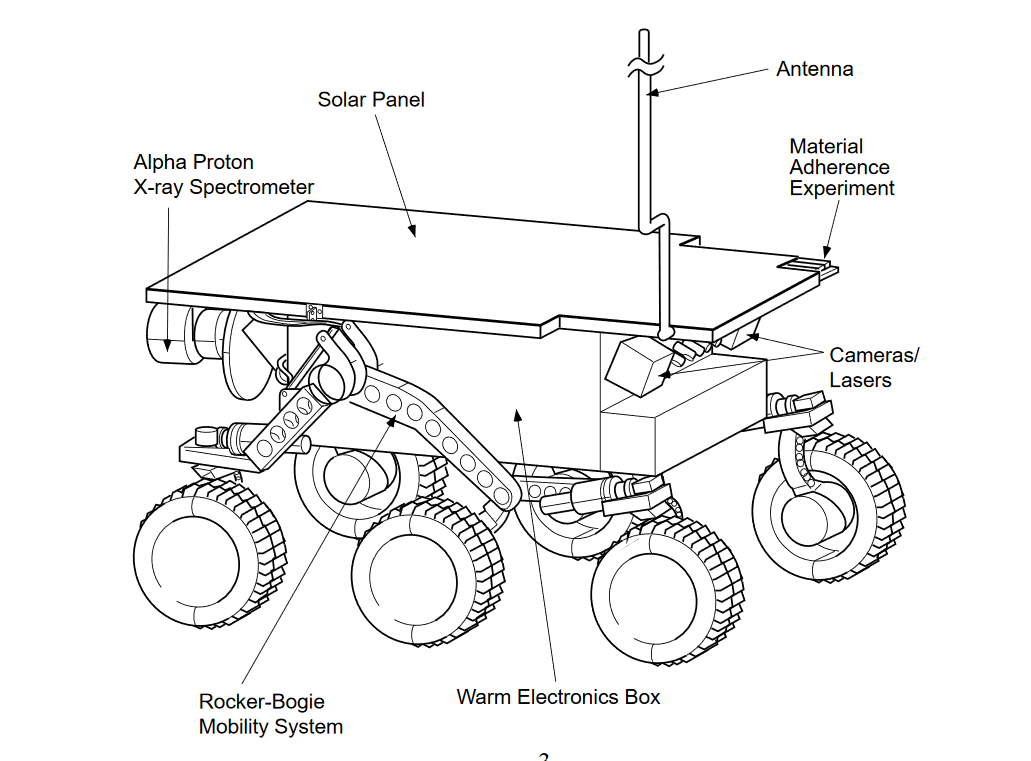 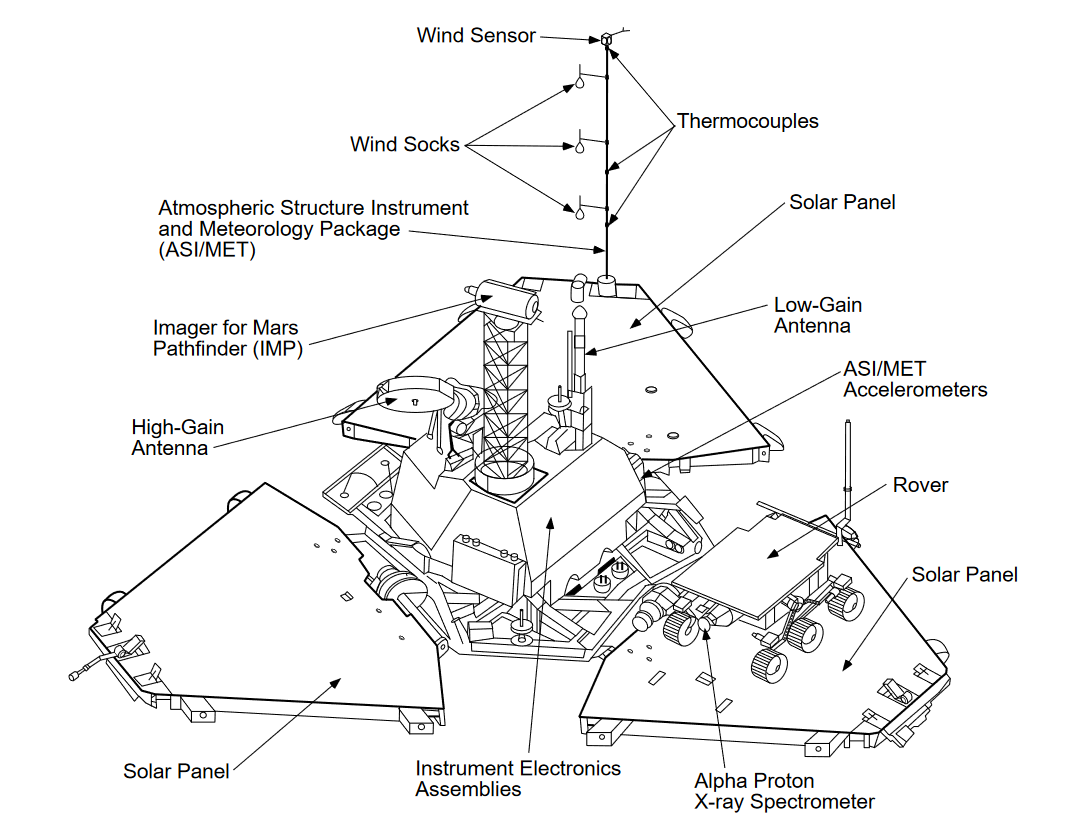 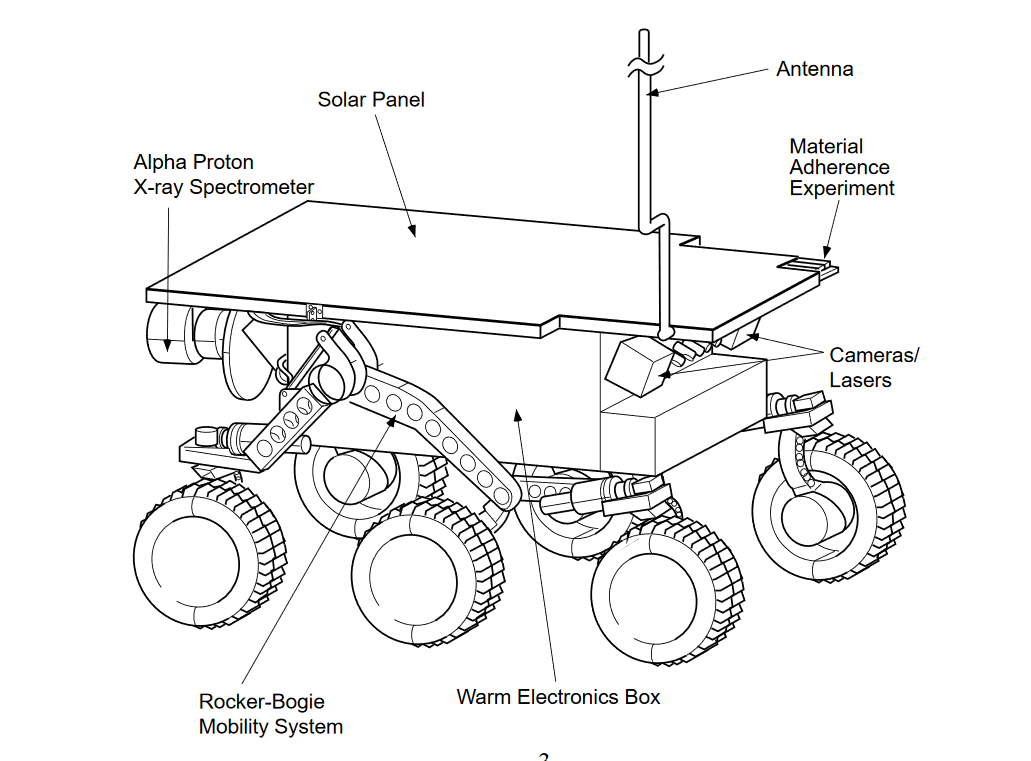 16,5 mil fotos
550 fotos
Estudos de geologia e ambiente
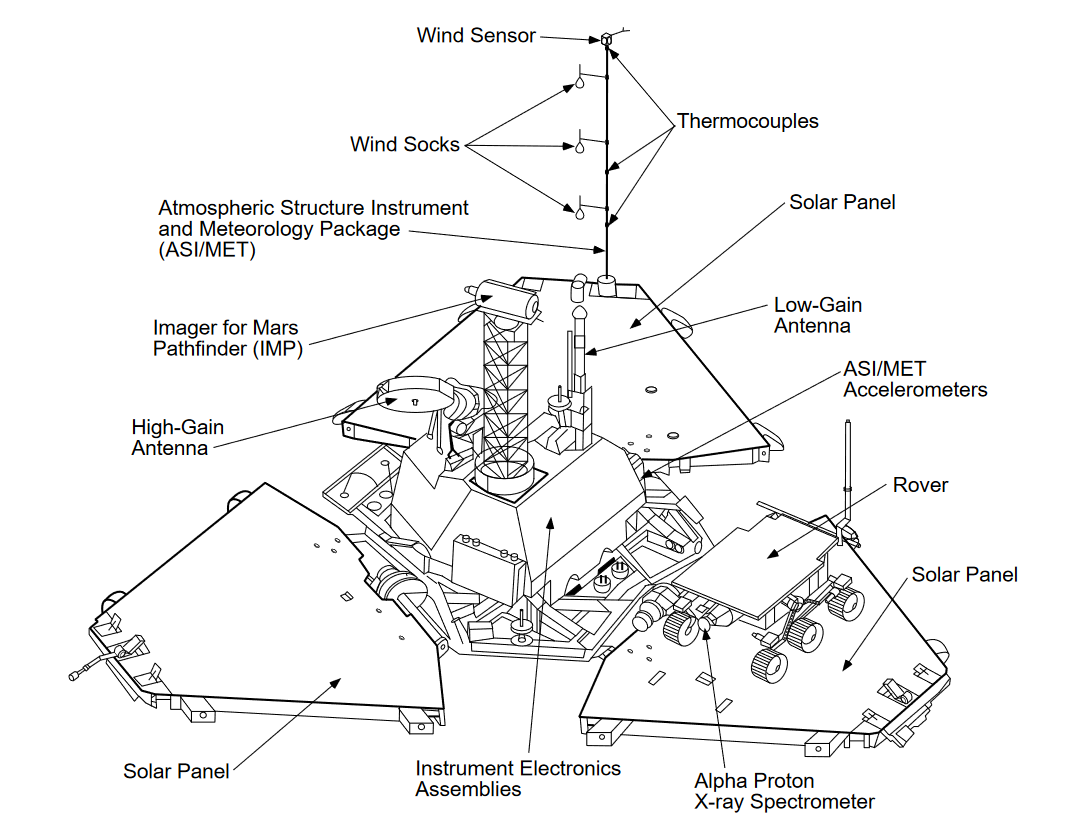 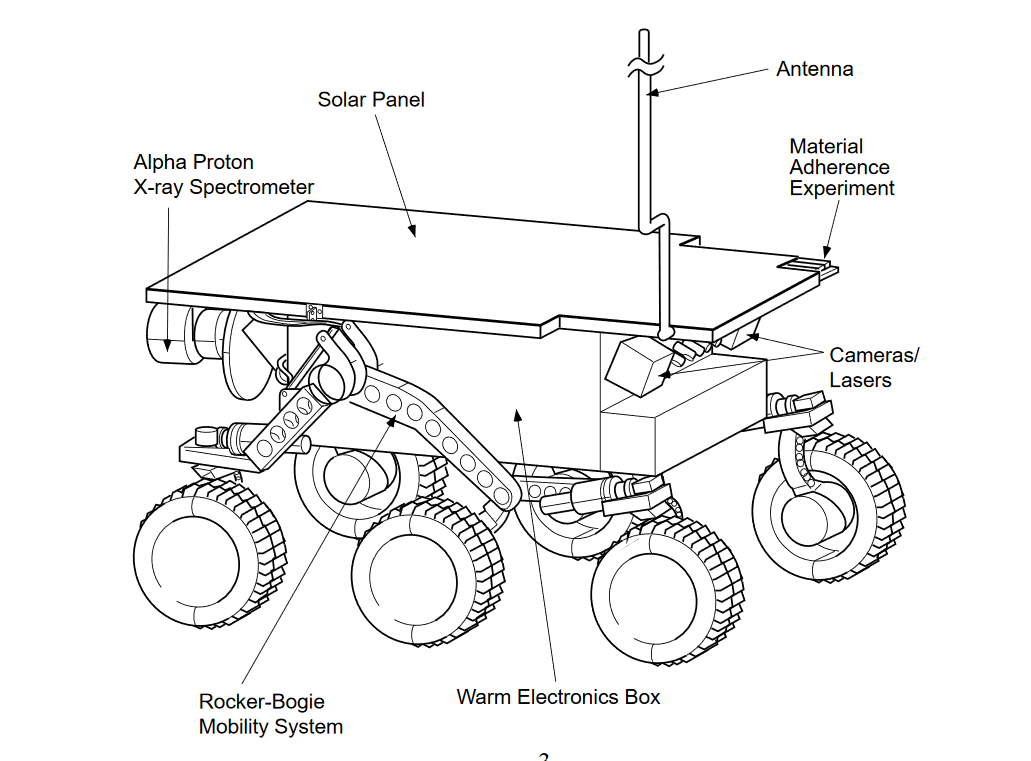 16,5 mil fotos
550 fotos
Estudos de geologia e ambiente
Composição química de solo e rochas
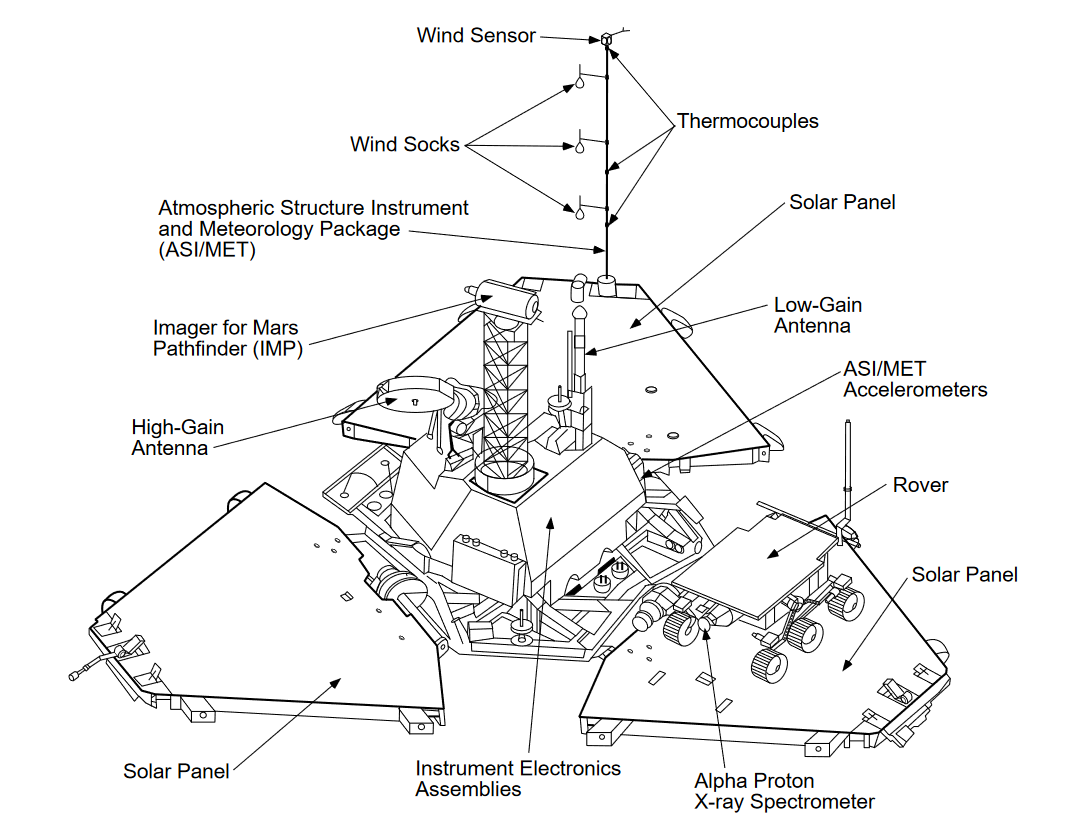 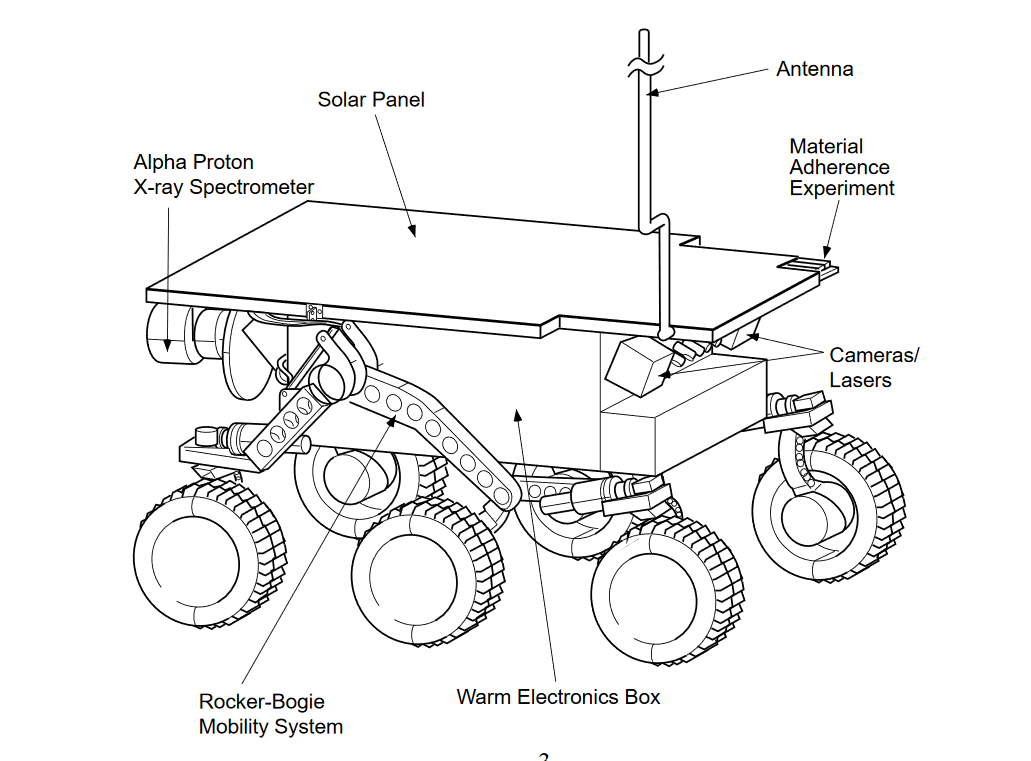 16,5 mil fotos
550 fotos
Estudos de geologia e ambiente
Composição química de solo e rochas
Atmosfera, pressão e clima
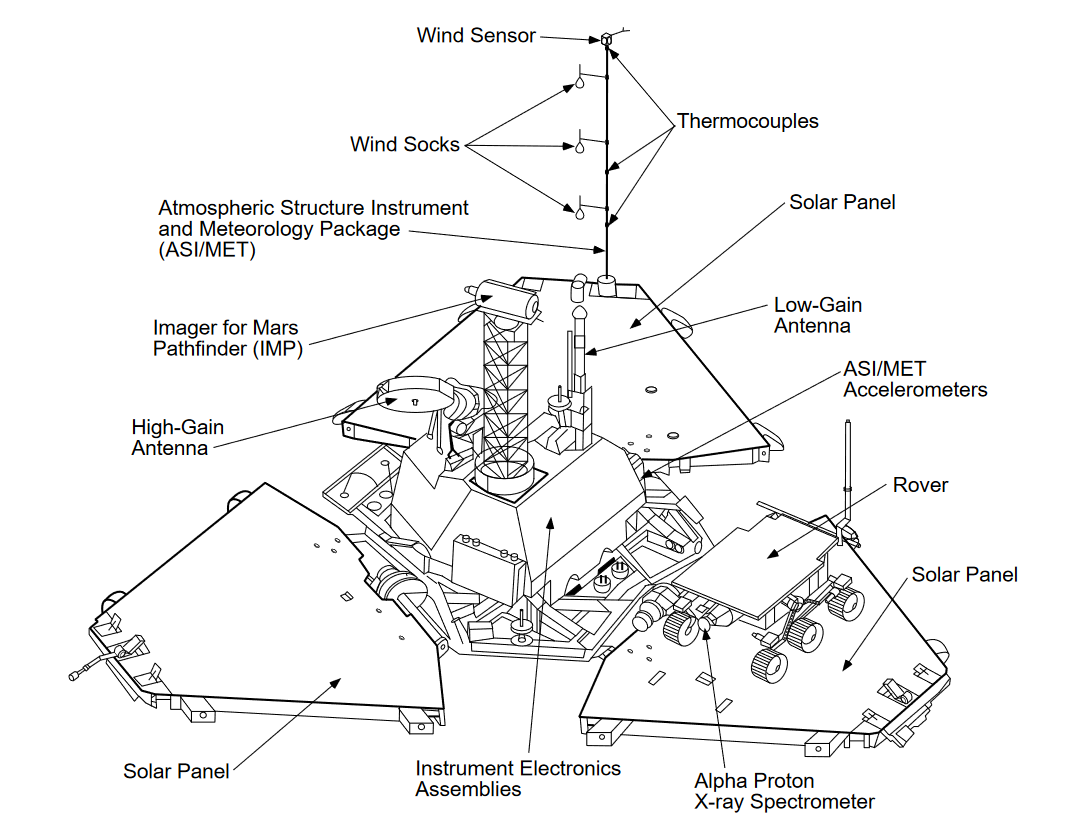 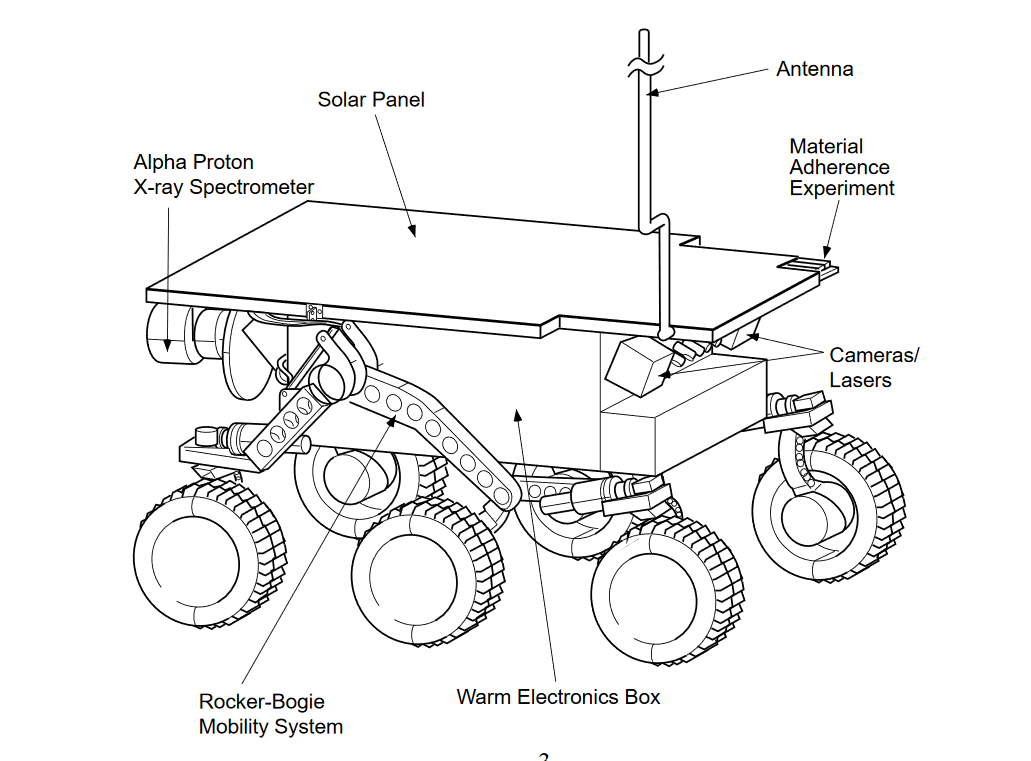 16,5 mil fotos
550 fotos
85 dias
7 dias
Estudos de geologia e ambiente
Composição química de solo e rochas
Atmosfera, pressão e clima
PRINCIPAIS RESULTADOS
Rochas ricas em silica.
Rochas ricas em silica.
Rochas arredondadas -> água líquida -> planeta quente no passado.
Rochas ricas em silica.
Rochas arredondadas -> água líquida -> planeta quente no passado.
Rochas danificadas por areia.
Rochas ricas em silica.
Rochas arredondadas -> água líquida -> planeta quente no passado.
Rochas danificadas por areia.
Redemoinhos de vento.
Rochas ricas em silica.
Rochas arredondadas -> água líquida -> planeta quente no passado.
Rochas danificadas por areia.
Redemoinhos de vento.
Nuvens com gelo de água pelas manhãs.
Fotos legais
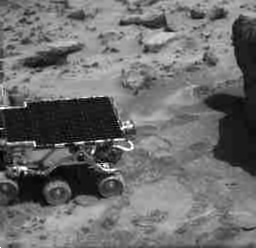 https://mars.nasa.gov/resources/8774/turning-in-the-soil/
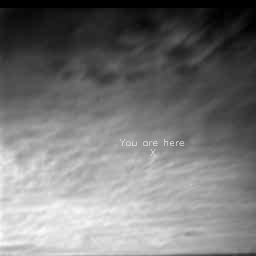 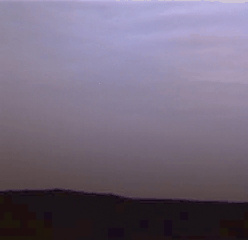 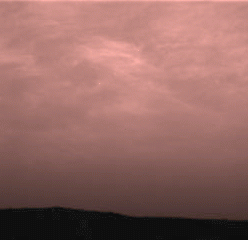 https://mars.jpl.nasa.gov/MPF/imp/sky/clouds.html
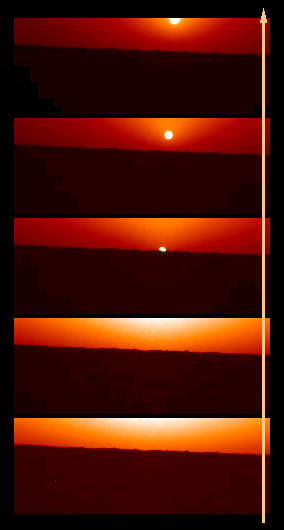 https://mars.jpl.nasa.gov/MPF/imp/sky/sunrise.html
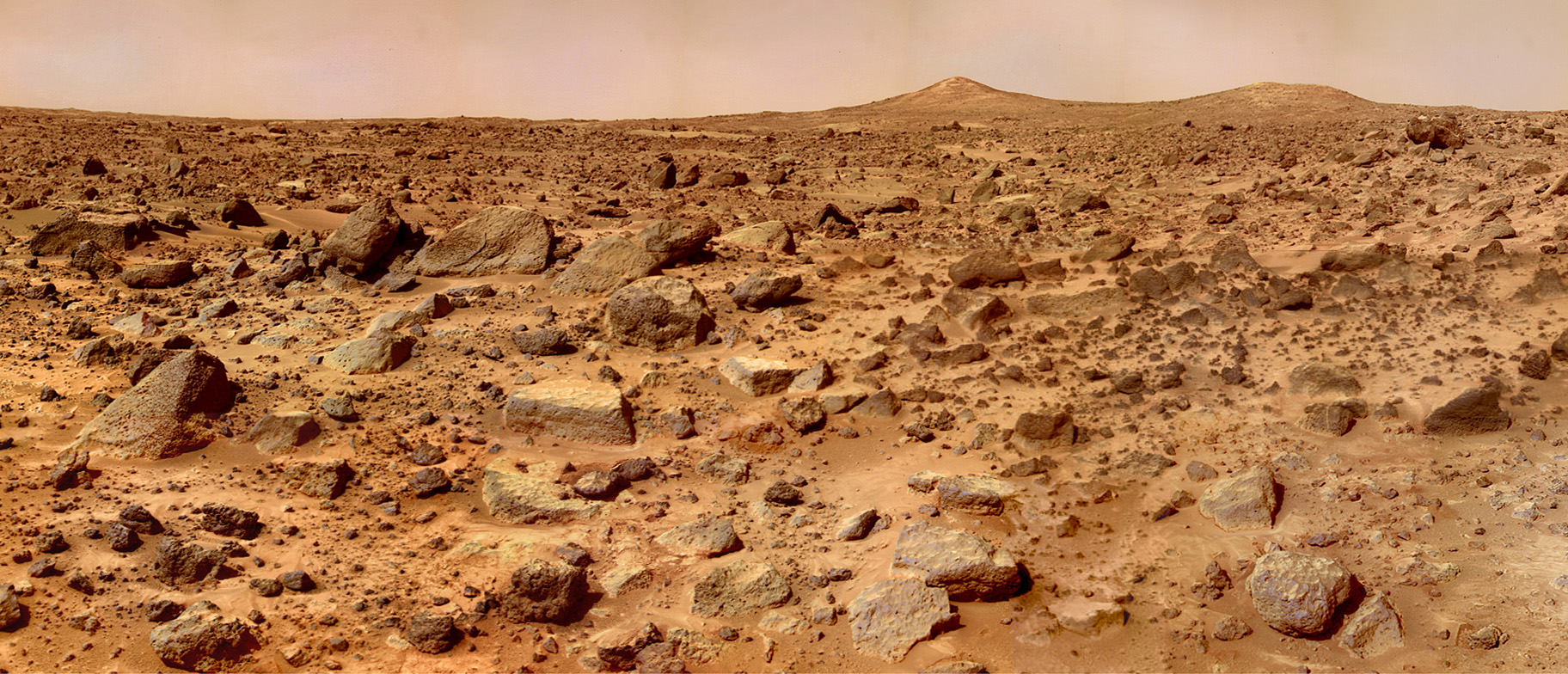 https://mars.jpl.nasa.gov/MPF/parker/highres-stereo.html
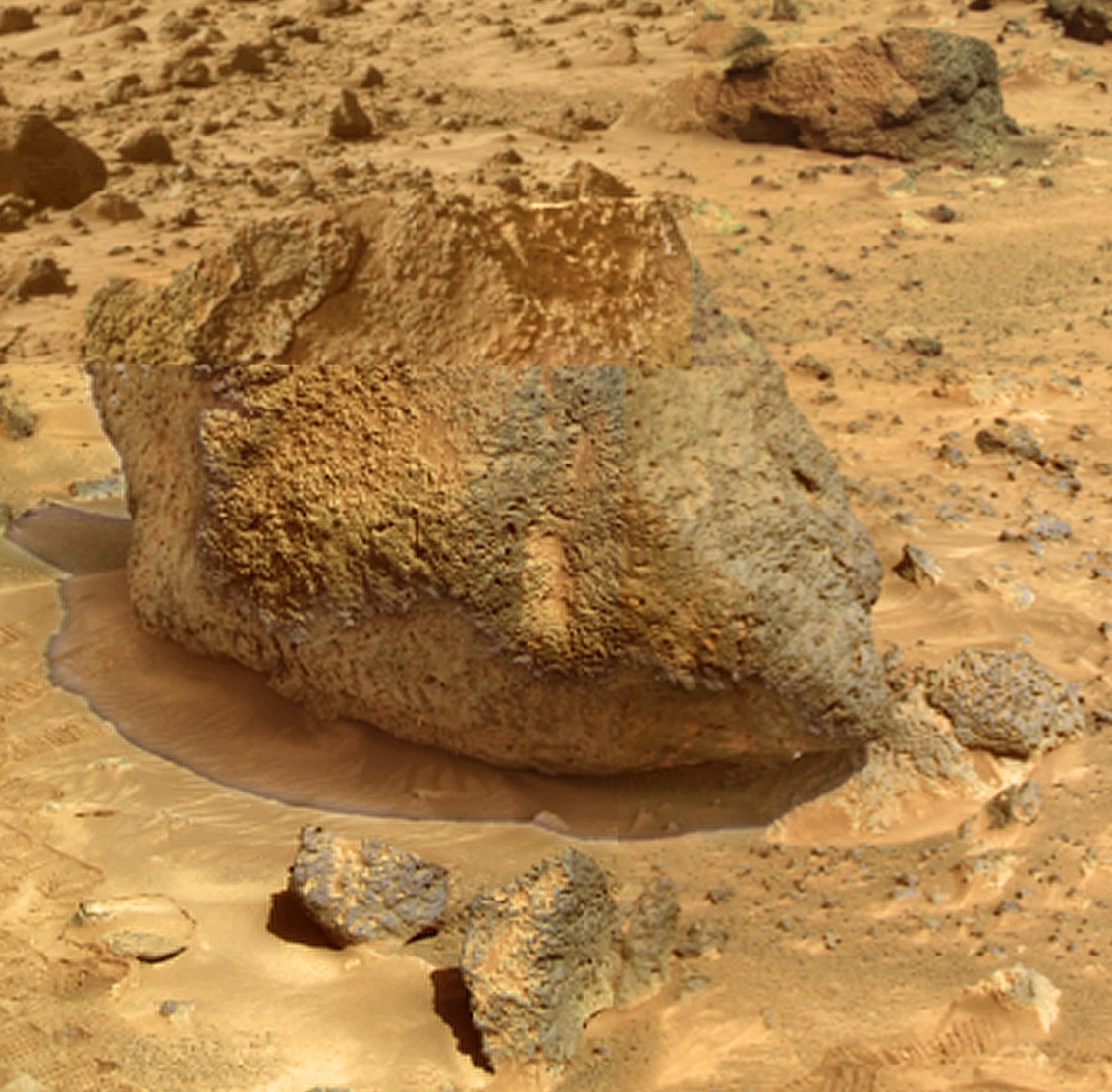 https://mars.nasa.gov/resources/8563/super-resolution-image-of-yogi/
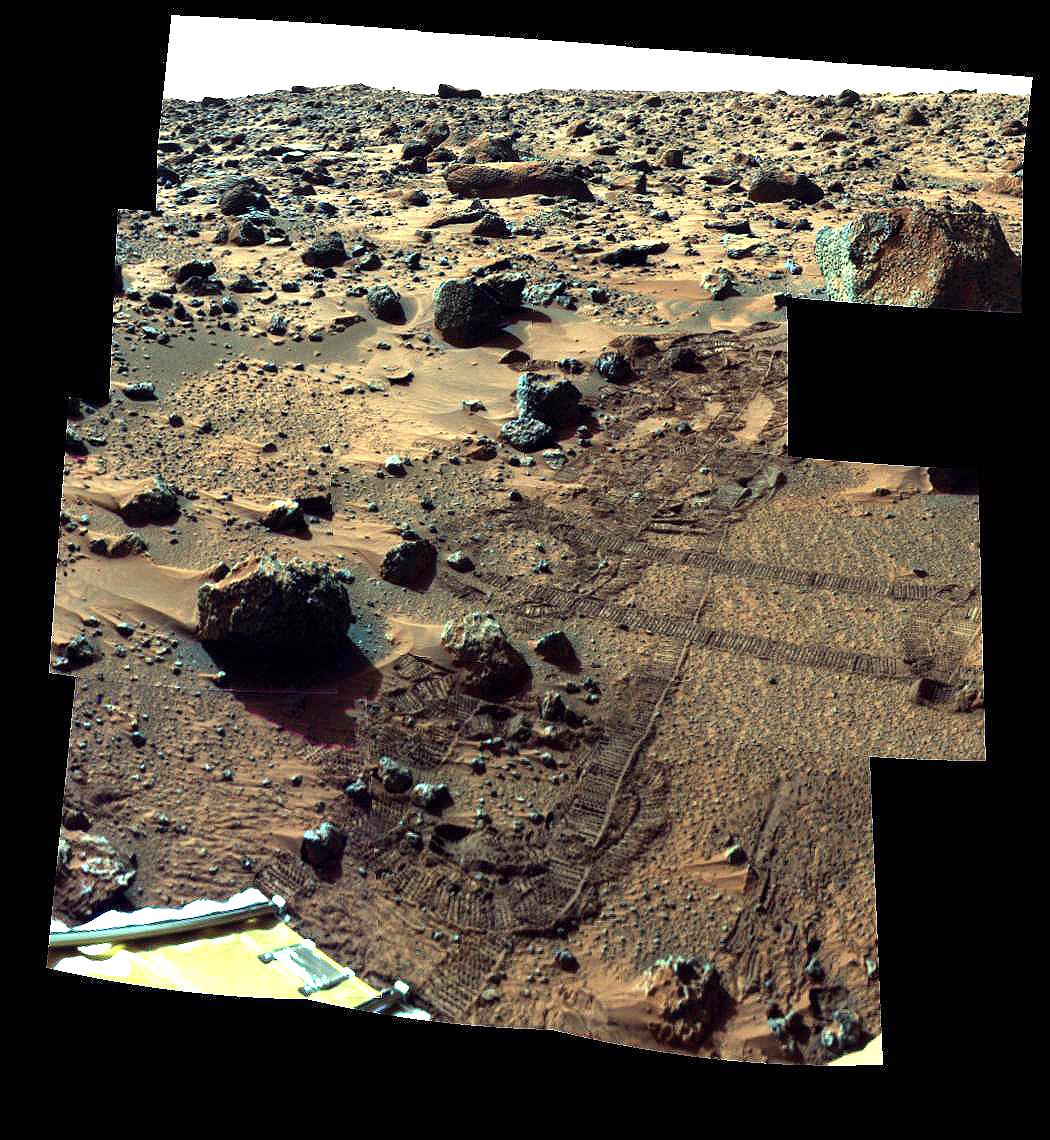 https://mars.nasa.gov/resources/8618/barnacle-bill-and-surrounding-from-super-pan/
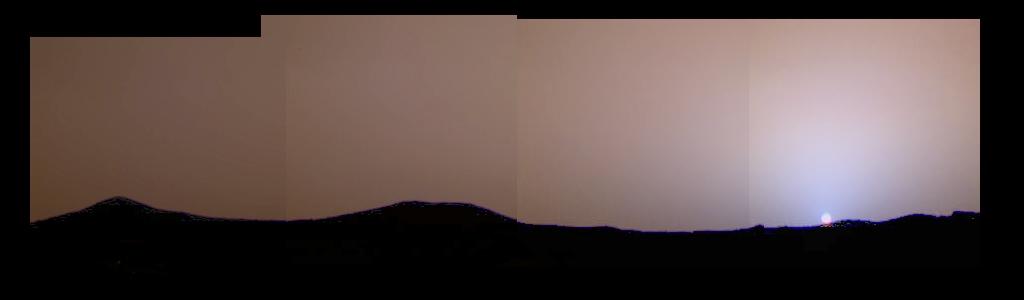 https://mars.jpl.nasa.gov/MPF/science/clouds.html
DÁ PRA VER PELO TELESCÓPIO?
NÃO
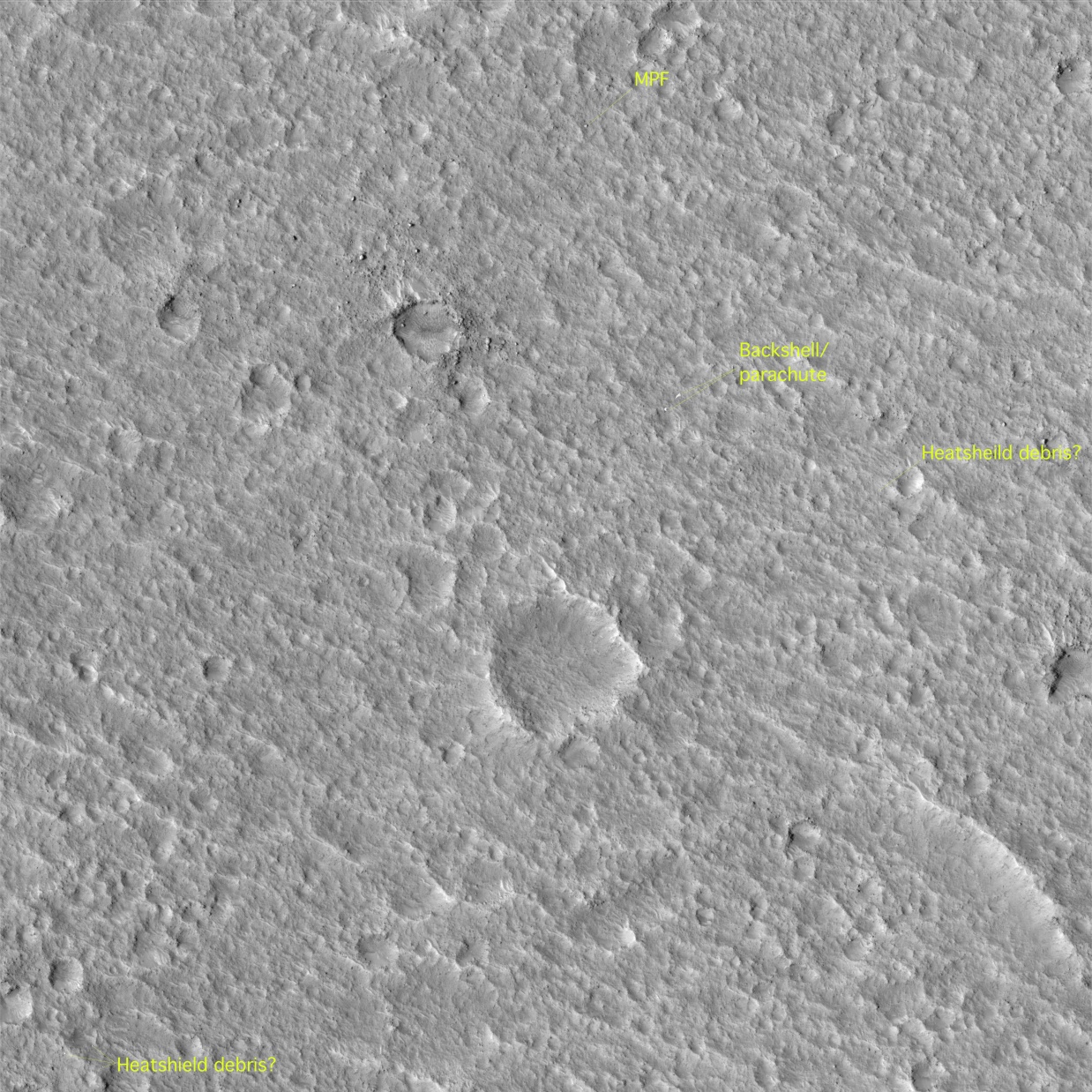 OBRIGADA 
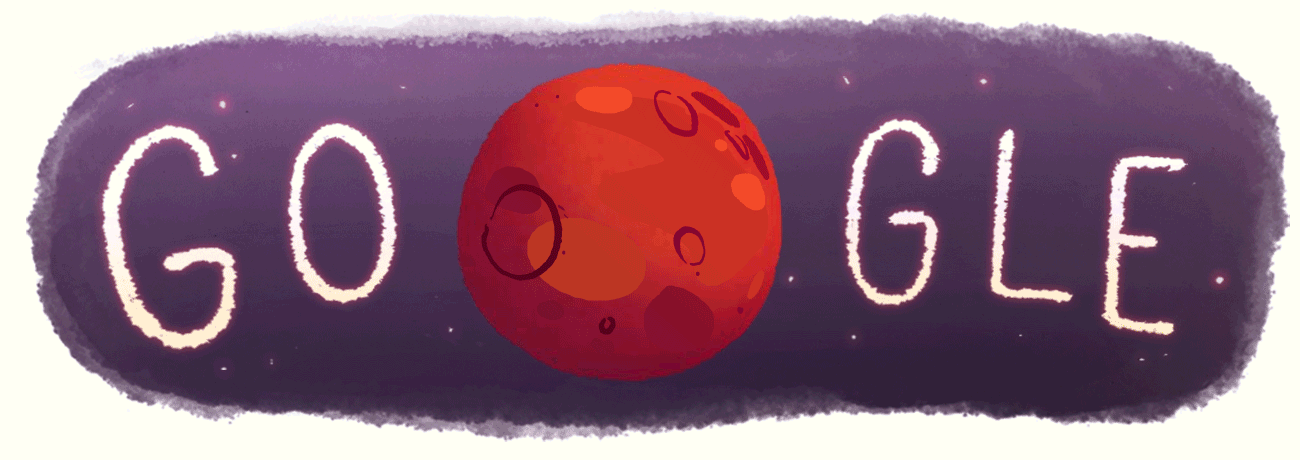 04/08/2018
Próxima Sessão Astronomia:
VIAGEM NO TEMPO
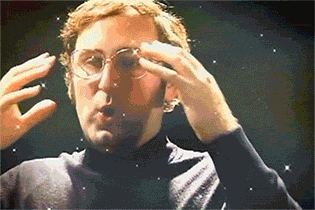 Referências
https://www.nasa.gov/mission_pages/mars-pathfinder 
https://www.nasa.gov/content/making-final-preparations-for-the-path-to-the-red-planet 
https://www.nasa.gov/content/anniversary-of-the-mars-pathfinder-landing 
https://www.nasa.gov/multimedia/imagegallery/image_feature_861.html 
https://www.nasa.gov/specials/pathfinder20/ 
https://www.nasa.gov/image-feature/jpl/pia22232/insight-s-landing-site-elysium-planitia 
https://www.jpl.nasa.gov/news/fact_sheets/mpf.pdf 
https://mars.jpl.nasa.gov/MPF/science/science-index.html 




https://en.wikipedia.org/wiki/Mars_Pathfinder 


Especial 40 anos: https://www.youtube.com/watch?v=XvVOgS9jWn0
Panorama: https://www.youtube.com/watch?v=9HGRReKUzfU
https://www.youtube.com/watch?v=KGNV2Pu9Ms0